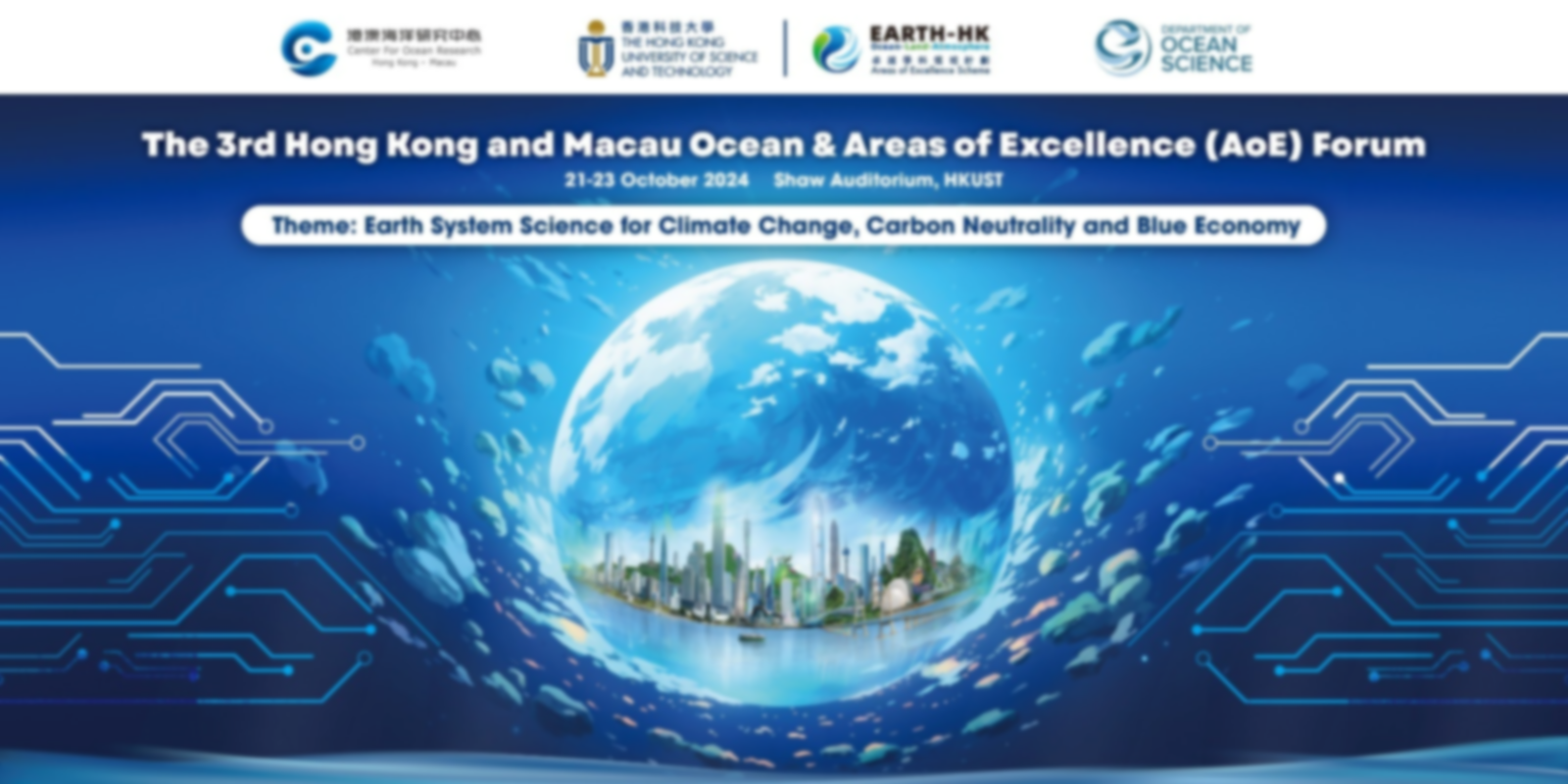 The 3rd Hong Kong and Macau Ocean 
and Area of Excellence (AoE) Forum
[Title]
AUTHOR/PRESENTER1, AUTHOR2
(1)  INSTITUTION; (2) INSTITUTION
YOUR EMAIL ADDRESS